Информационные системы государственного контроля (надзора), муниципального контроля
И.В. Судец, Заместитель директора Департамента государственной политики в сфере лицензирования, контрольно-надзорной деятельности, аккредитации и саморегулирования
Взаимодействие информационных систем в рамках контрольной (надзорной) деятельности
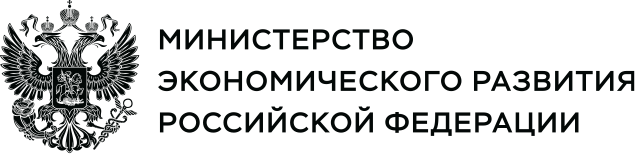 Реестр ОТ 
Справочник ОТ для всех систем
Функция информирования по обязательным требованиям
Минцифры (МЭР)
Минцифры (МЭР)
ЕРВК 
Справочники для других ИС
Функция информирования по видам контроля
Генпрокуратура
ФНС и др.
Казначейство
ЕДИНЫЙ РЕЕСТР КОНТРОЛЬНЫХ (НАДЗОРНЫХ) МЕРОПРИЯТИЙ 
Учет конкретных КНМ (нет в ЕРКНМ – не существует)
Электронное согласование планов
Использование справочников вместо текстовых полей
СТОРОННИЕ СИСТЕМЫ
ЕГРЮЛ
ЕГРИП
Реестр МСП
ГАС У
Аналитика, дашборды
Минцифры (МЭР)
Минцифры
Ведомства/Минцифры
ВИС КНО/ТОР КНД 
ЛК проверяющих с шаблонами
Принятие юридически значимых решений
Реестр субъектов/объектов
Сквозные процессы
СИСТЕМА ДОСУДЕБНОГО ОБЖАЛОВАНИЯ (НА БАЗЕ ТОР КНД)
 Процедура обязательного досудебного обжалования
ЕПГУ / ЕСИА
Главный «фронт» для взаимодействия с гражданами и ЮЛ, Цифровой профиль
BI мониторинга
Разработка
Реализовано
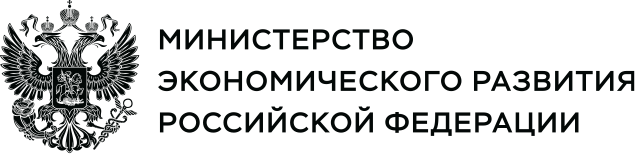 (ЕРКНМ)
Для субъектов Российской Федерации
С 1 июля 2021 г. до вступления в силу нового положения о виде контроля
С момента вступления в силу положения о виде контроля, но не позднее 1 января 2022 г.
Продолжает использоваться единый реестр проверок (ЕРП)
Единый реестр контрольных (надзорных) мероприятий (вместо ЕРП)
С 1 января 2022 г.
Полный переход с ЕРП на ЕРКНМ
Единый реестр видов федерального государственного контроля (надзора), регионального государственного контроля (надзора), муниципального контроля (ЕРВК)
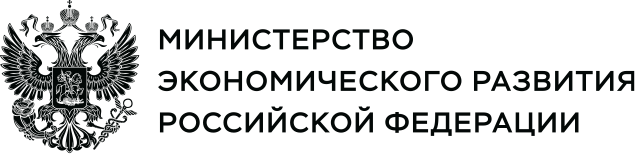 ЕРВК
Описание видов контроля (КНО)
Справочники в другие ИС
Сайт для проверяемых
Заполнение через личный кабинет
Заполнение на основании положений о виде контроля и законодательства
Для субъектов Российской Федерации
До 1 ноября 2021 года
С 1 января 2022 года
Рекомендовано внесение необходимых сведений в ЕРВК в части компетенции
Окончательный запуск заполненного ЕРВК